โครงการสินเชื่อเพื่อรวบรวมข้าวและสร้างมูลค่าเพิ่มโดยสถาบันเกษตรกร
วัตถุประสงค์ :
   1. เพื่อช่วยชะลอปริมาณข้าวเปลือกที่เข้าสู่ตลาดในช่วงที่ข้าวออกมามาก
   2. เพื่อเก็บข้าวเปลือกไว้แปรรูป
   3. เพื่อสร้างมูลค่าเพิ่มโดยการ    
       แปรรูปเป็นข้าวสาร
วงเงินสินเชื่อรวม 
20,000 ล้านบาท
ธ.ก.ส.
ปริมาณข้าวเปลือกและวงเงิน
 แปรรูปข้าว 400,000 ตันข้าวเปลือก 
 วงเงิน 2,000 ล้านบาท
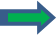 ข้าว
ประโยชน์ที่ได้รับ
- สถาบันลดภาระดอกเบี้ยจำนวน  800 ล้านบาท
- เกษตรกรที่เป็นสมาชิกได้รับประโยชน์จากโครงการไม่น้อยกว่า 1 ล้านครัวเรือน
เกษตรกรสมาชิก
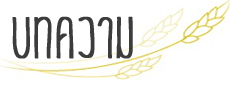 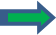 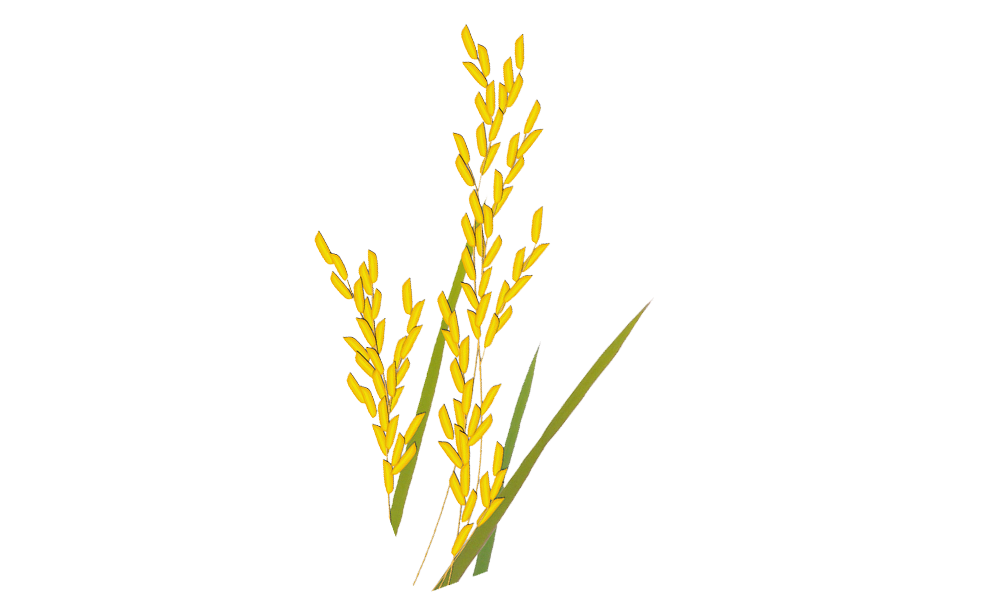 เกษตรกรสมาชิก
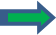 ข้าว
ข้อมูลสถาบันเกษตร
สถาบันเกษตรกร 464 แห่ง 
   จำนวนโรงสี 133 แห่ง
เกษตรกรสมาชิก
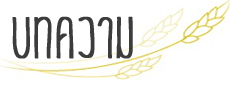 ปริมาณข้าวเปลือกและวงเงิน
- รวบรวมข้าว 3-4 ล้านตันข้าวเปลือก - วงเงิน 18,000 ล้านบาท
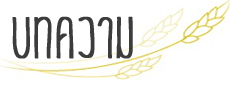 หลักเกณฑ์เงื่อนไขที่สำคัญโครงการ
   -  สถาบันเกษตรกร(สหกรณ์/กลุ่มเกษตรกร) มีศักยภาพ และผลประกอบการดี
   -  วัตถุประสงค์เงินกู้เพื่อเป็นเงินทุนหมุนเวียน
   -  วงเงินกู้ ตามศักยภาพและขีดความสามารถของสถาบัน และแผนธุรกิจ ในการรวบรวมและแปรรูปข้าว   -  กำหนดชำระคืนไม่เกิน 12 เดือนโดยคำนึงถึง จำนวนของเงินกู้  รายได้และความสามารถชำระหนี้ของผู้กู้ 
   -  หลักประกันเงินกู้ (จำนอง  จำนำผลิตผล  หลักประกันอื่นๆ ตามที่ผู้จัดการกำหนด) 
      (กรณีไม่สามารถจัดหาหลักประกันได้ ให้ผ่อนผันให้คณะกรรมการสหกรณ์ค้ำประกันเงินกู้)
   -  อัตราดอกเบี้ย  MLR (ปัจจุบัน MLR =  5 %) 
       (สถาบันเกษตรกรจ่าย 1%  รัฐบาลชดเชย MLR-1 เป็นเงิน 800 ล้านบาท  ระยะเวลาชดเชย 12 เดือน)   -  ระยะเวลาดำเนินโครงการ วันที่ 1 ต.ค. 2557 –  30 ก.ย. 2558
   -  ค่าประกันภัยและค่าบริหารจัดการโครงการ 0.5 % เป็นเงิน 100 ล้านบาท
1
22/08/57
โครงการสินเชื่อเพื่อรวบรวมข้าวและสร้างมูลค่าเพิ่มโดยสถาบันเกษตรกร (ต่อ)
เจ้าภาพหลัก :  กสส. และ ธ.ก.ส.
แนวทางดำเนินการ
สาระสำคัญ
ให้สหกรณ์จังหวัดวางแผนการรวบรวมข้าวเปลือก                  ปีการผลิต 2557/58 ร่วมกับสถาบันเกษตรกรในจังหวัด
    (ภาพรวมปี 2554 รวบรวม = 1.2 ล้านตันข้าวเปลือก 
    ปี  2557/58 เพิ่มเป็น  4 ล้านตันข้าวเปลือก 
     จากผลการสำรวจ 415 แห่ง แผนรวบรวมฯ 2.4 ล้านตัน )
2. สถาบันเกษตรกร จะต้องเปิดวงเงินกู้เครดิตเงินสดกับ                     ธ.ก.ส. ใหม่ ตามโครงการนี้
3. กรณีที่เปิดวงเงิน และสหกรณ์ได้กู้เต็มวงเงินแล้ว สหกรณ์สามารถขอขยายวงเงินกู้ได้อีก
4. ให้สหกรณ์เตรียมจัดทำข้อมูลเปิดวงเงินเครดิตเงินสด 
   เพื่อขอกู้เงินจาก ธ.ก.ส
ให้สหกรณ์ตรวจสอบวงเงินกู้ยืมฯ นายทะเบียนสหกรณ์ 
ให้สหกรณ์จังหวัดให้คำแนะนำการจัดทำโครงการ               (แผนธุรกิจตามแบบ ธ.ก.ส.) แก่สหกรณ์
ให้สหกรณ์จังหวัดให้คำแนะนำเพิ่มประสิทธิภาพการรวบรวม แปรรูป และการตลาดข้าวแก่สหกรณ์
ให้สหกรณ์จังหวัดกำกับดูแลการดำเนินโครงการฯ ให้เป็น ไปตามวัตถุประสงค์และเป้าหมาย ระดับจังหวัด
สถาบันเกษตรกร จะต้องเปิดวงเงินกู้เครดิตเงินสดกับ ธ.ก.ส.ใหม่               ตามโครงการนี้
กรณีที่เปิดวงเงินและสหกรณ์ได้กู้เต็มวงเงินแล้ว สหกรณ์สามารถ                ขอขยายวงเงินกู้ได้อีก
3. คุณสมบัติของสถาบันเกษตรกร
     (1) จดทะเบียนตาม พรบ.สหกรณ์ พ.ศ. 2542 มาแล้วไม่ต่ำกว่า 1 ปี
     (2) มีผลประกอบการดี
4. สถาบันเกษตรกรจ่าย อัตราดอกเบี้ยร้อยละ 1 ต่อปี 
    ระยะเวลาดำเนินการ  1 ต.ค. 2557 –  30 ก.ย. 2558
5. รูปแบบการดำเนินธุรกิจข้าวเปลือก ให้สหกรณ์ใช้วิธี ซื้อมา-ขายไป 
    เว้นแต่สหกรณ์ที่มีโรงสี หากจะเก็บข้าวเปลือกเพื่อแปรรูป ต้องมี
    การประกันยุ้งฉางโดยรัฐจ่ายเบี้ยประกัน
6. การกำกับดูแลโครงการฯ ให้มีคณะกรรมการบริหารโครงการฯ  2 ชุด
     (1) คณะกรรมการส่วนกลาง
     (2) คณะอนุกรรมการระดับจังหวัด โดยผู้ว่าราชการจังหวัด                 เป็นประธาน
22/08/57
2
[Speaker Notes: แนวทางที่ 1 ช่วยลดต้นทุนการทำนาของสมาชิกสหกรณ์
แนววทางที่ 2, 3 และ 4 เป็นการเสริมกลไกการตลาดในธุรกิจปกติที่สหกรณ์ กลุ่มเกษตรกร และตลาดกลางข้าวเปลือกให้ทำหน้าที่กระตุ้นตลาดข้าวเปลือก]
หลักเกณฑ์และเงื่อนไขที่สำคัญของโครงการสินเชื่อเพื่อรวบรวมข้าว
22/08/57
3